Algebra delle derivate 3
Enrico Pietropoli, 2022
1
Come è organizzato il calcolo differenziale
Il calcolo differenziale studia le derivate.
Pensate alla tante funzioni che avete incontrato finora: calcolare il limite del rapporto incrementale per tutte queste funzioni sarebbe un lavoro lunghissimo!
Ecco invece il percorso molto più rapido che seguiamo:
1. Calcolo le derivate di poche funzioni elementari, nella lezione precedente
2. Studio le regole dell’Algebra delle derivate per calcolare le derivate di tutte le funzioni ottenute da quelle elementari con procedimenti noti, in questa lezione.
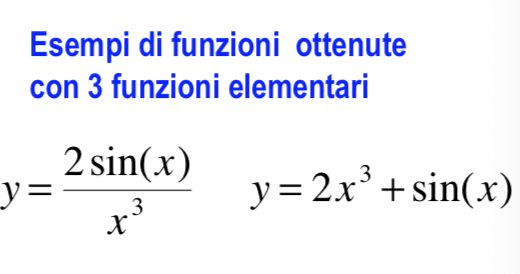 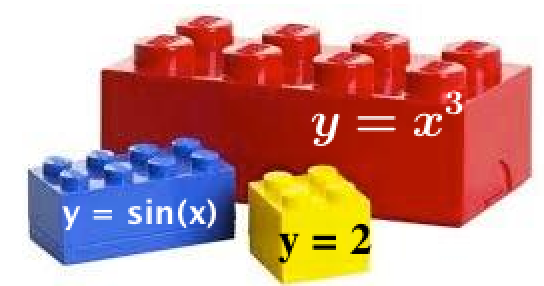 2
Enrico Pietropoli, 2022
L’algebra delle derivate 3
In questa lezione completiamo lo studio delle regole per calcolare le derivate di tutte le funzioni ottenute da quelle elementari con procedimenti noti, ordinati qui sotto dai più immediati a quelli che richiedono più attenzione.
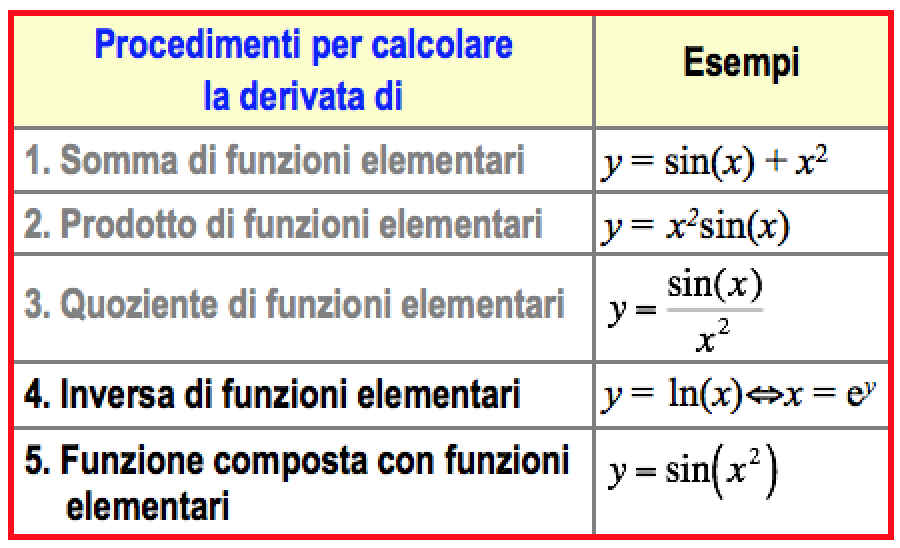 3
Enrico Pietropoli, 2022
Simboli per la derivata
Questa ultima parte dell’algebra delle derivate si basa sui simboli introdotti da Leibniz e richiamati qui sotto.
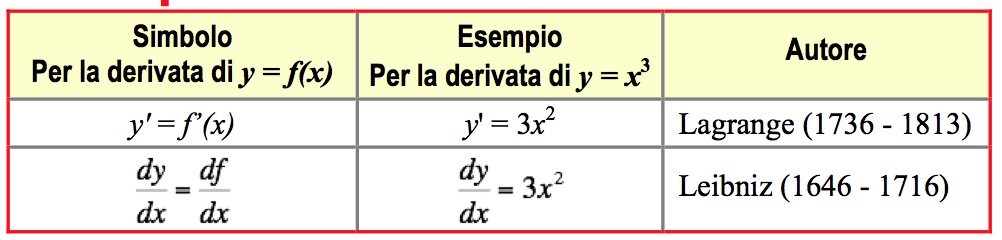 Le idee fondamentali di Leibniz:
 dy e dx sono infinitesimi, cioè numeri piccolissimi, ma diversi da zero;
le regole dell’algebra dei numeri reali valgono anche per i calcoli con gli infinitesimi.
4
Enrico Pietropoli, 2022
Derivata di funzioni inverse
Due esempi per riflettere
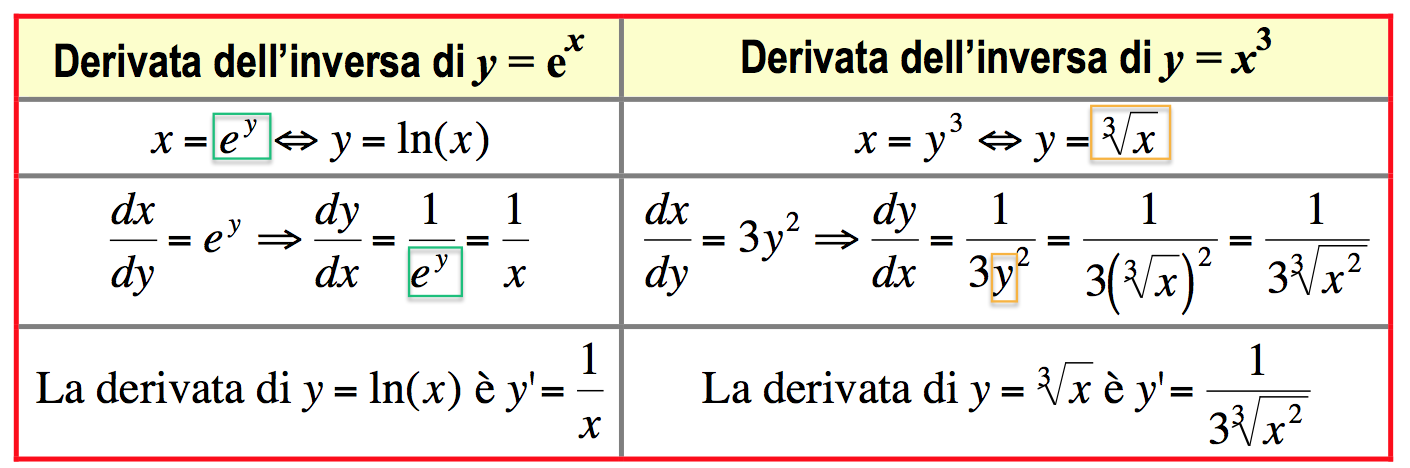 Enrico Pietropoli, 2022
5
Funzioni inverse e derivate : grafici a confronto
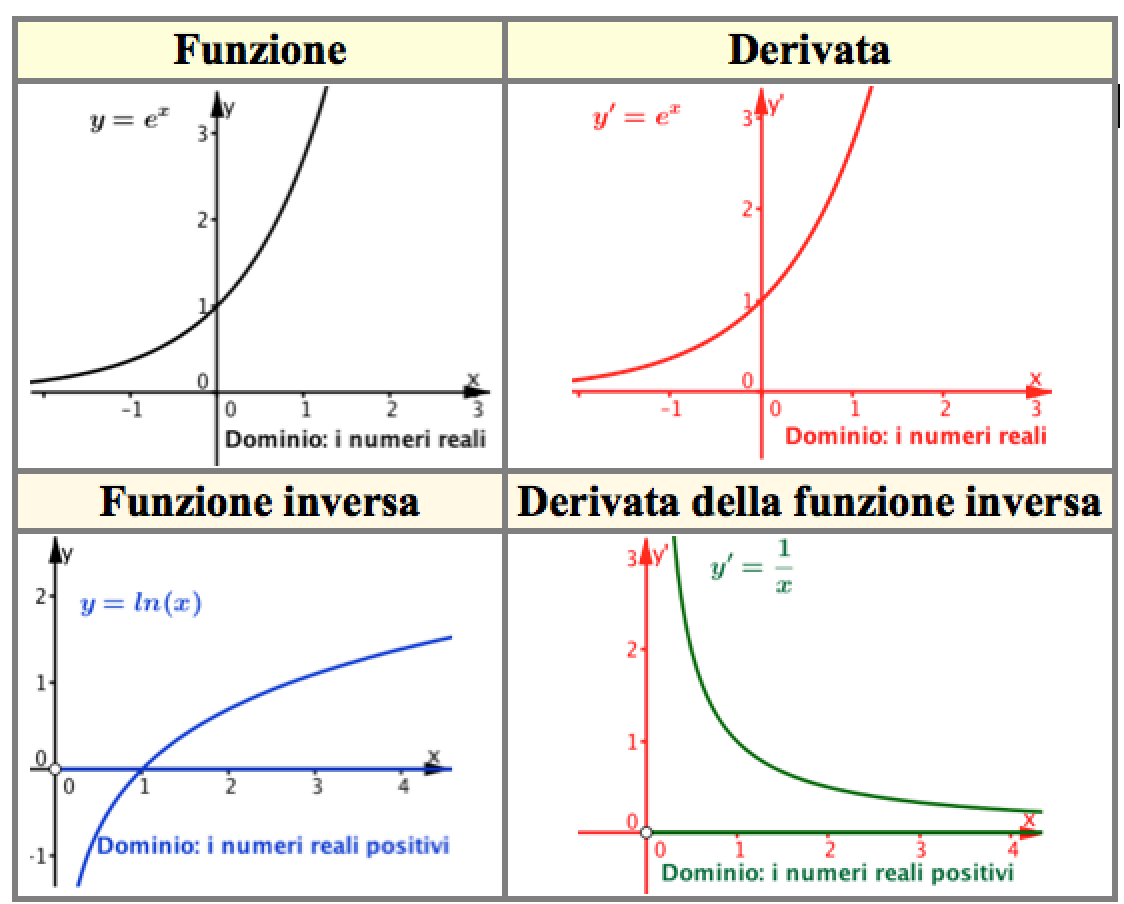 Enrico Pietropoli, 2022
6
Funzioni inverse e tangenti
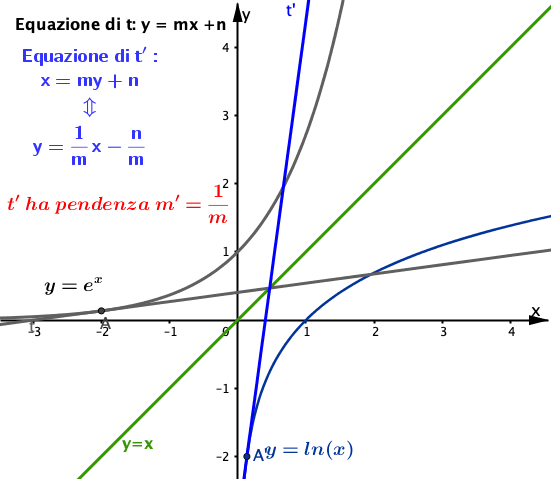 Per avere la funzione inversa di y = ex opero la simmetria rispetto a y = x.
La simmetria ‘coinvolge’ il punto A e la tangente t.
7
Enrico Pietropoli, 2022
Funzioni inverse e derivate: grafici a confronto
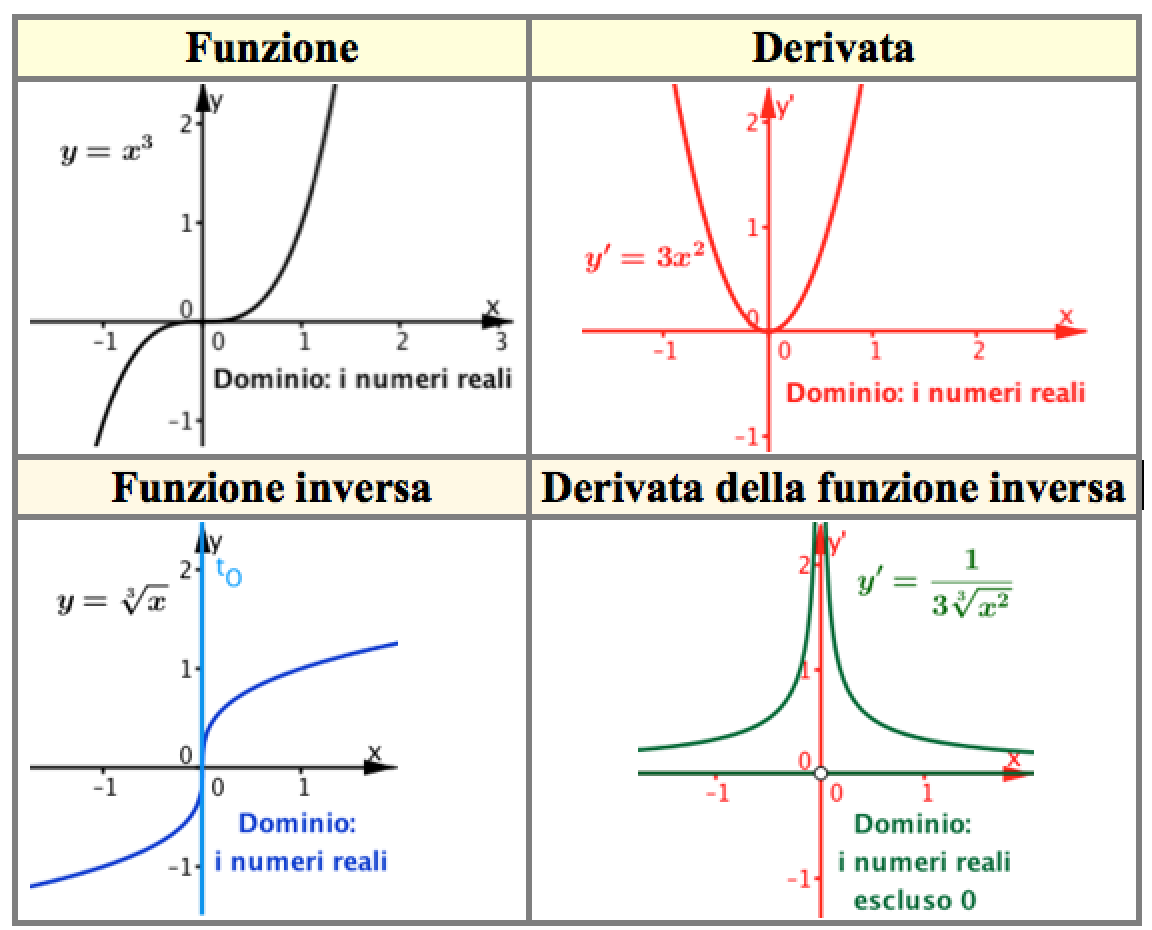 La funzione non è derivabile in O(0, 0)
8
Enrico Pietropoli, 2022
Funzioni inverse: significato delle parole
In aritmetica
Inverso e reciproco sono sinonimi
Nel calcolo letterale
Nel calcolo differenziale, inverso e reciproco NON HANNO LO STESSO SIGNIFICATO
9
Enrico Pietropoli, 2022
Funzione reciproca e funzione inversa
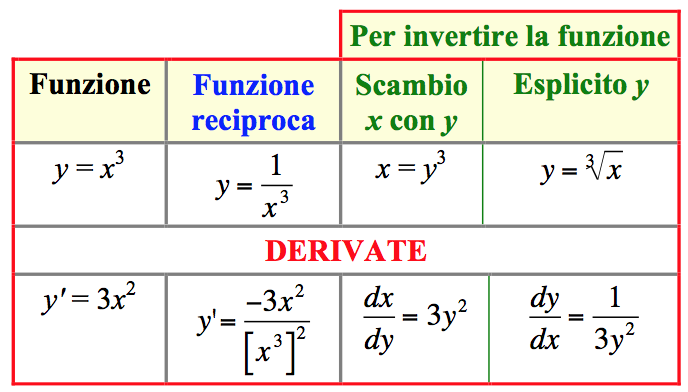 Un esempio
Attenzione ai simboli!
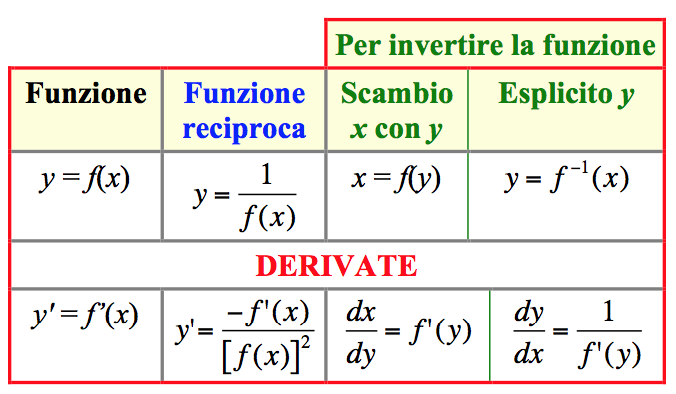 In generale
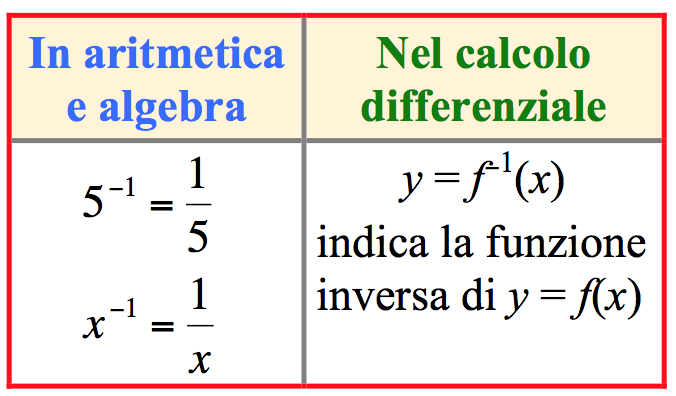 10
Enrico Pietropoli, 2022
Attività
Completa la scheda di lavoro per derivare funzioni inverse e scoprire come derivare funzioni composte.
Enrico Pietropoli, 2022
11
Che cosa hai ottenuto
Enrico Pietropoli, 2022
12
1. Derivare altre funzioni inverse
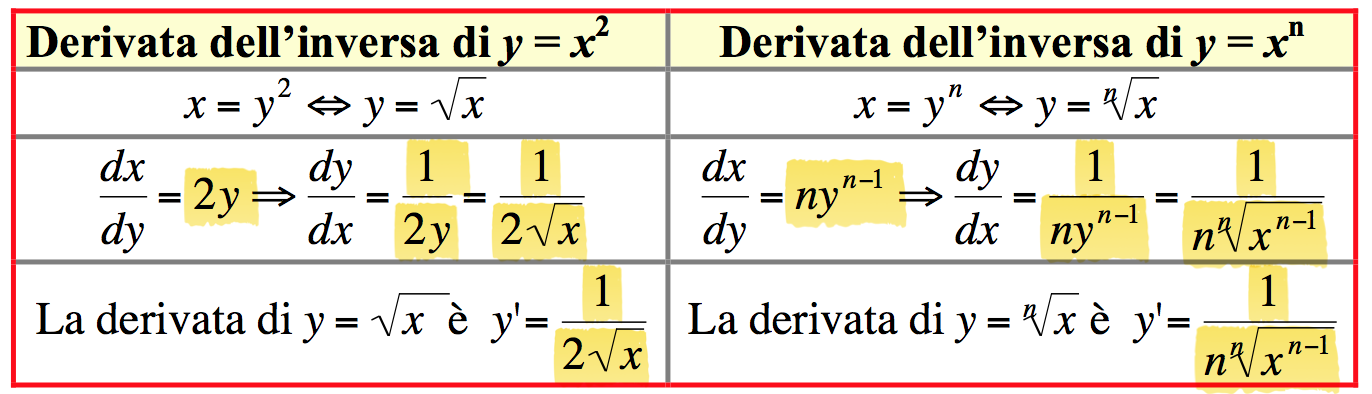 Con esponenti frazionari
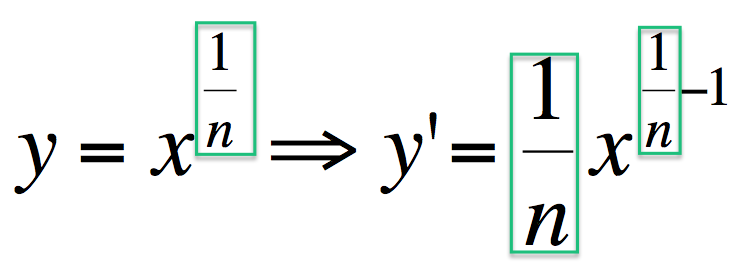 o meglio
13
Enrico Pietropoli, 2022
2. Funzioni inverse e derivate: grafici a confronto
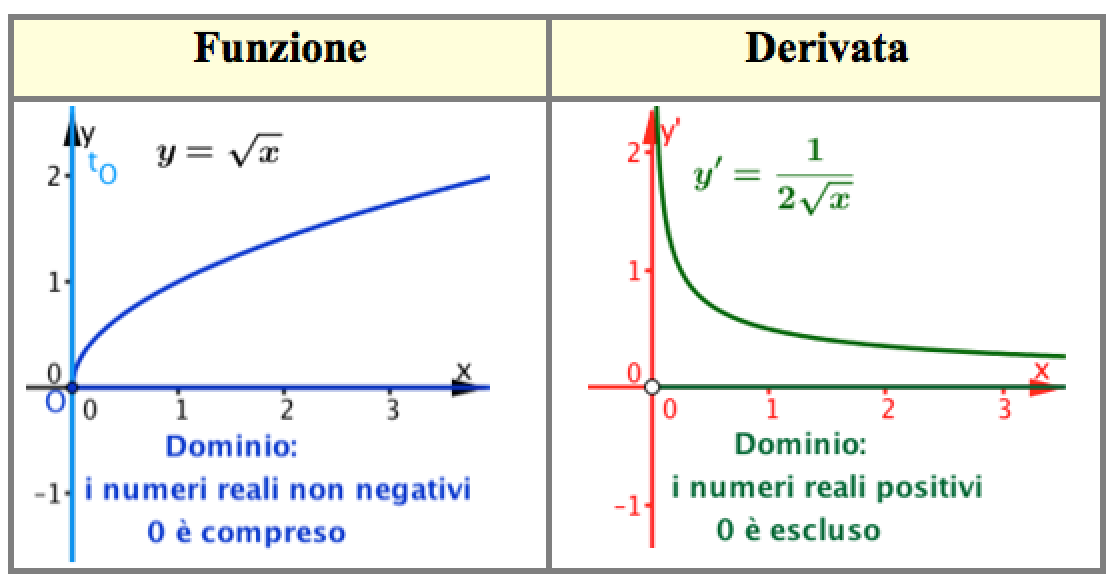 La funzione non è derivabile in O(0, 0)
14
Enrico Pietropoli, 2022
3. Derivare funzioni composte
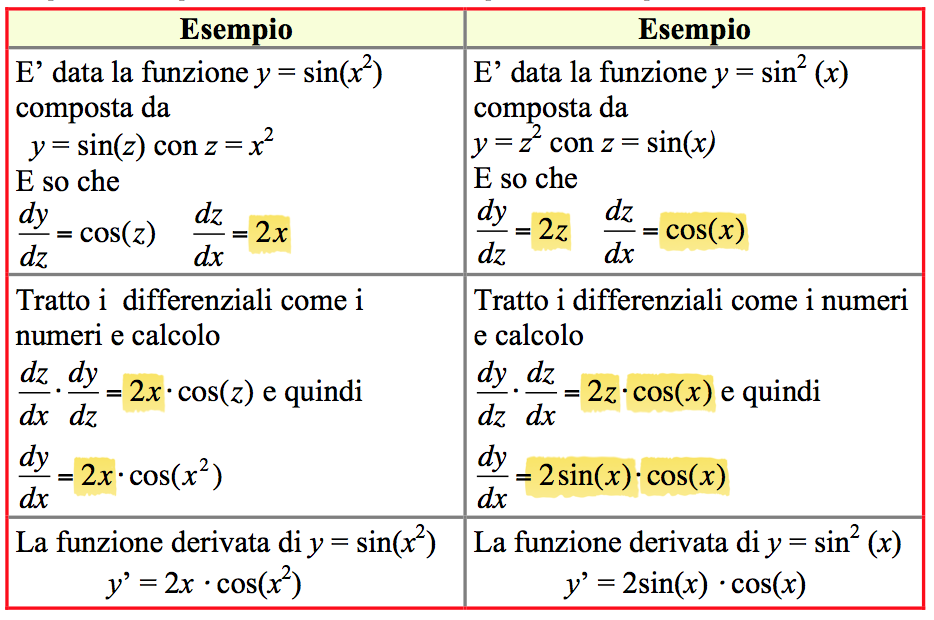 2z
15
Enrico Pietropoli, 2022
Funzioni elementari ‘generalizzate’
Con gli stessi procedimenti posso calcolare la derivata di tante funzioni create a partire da quelle elementari; ecco qualche altro esempio.
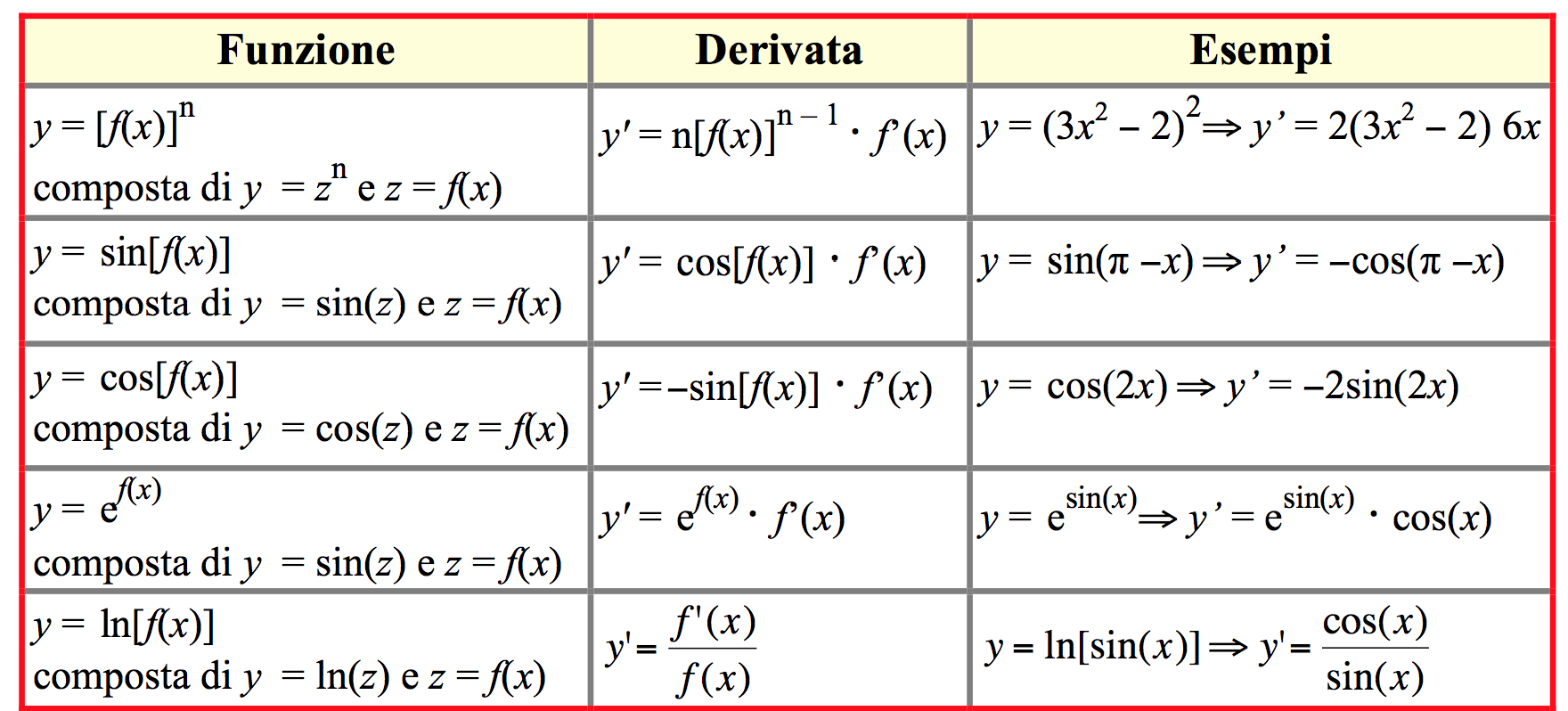 16
Enrico Pietropoli, 2022
Derivata di funzioni composte:simboli e procedimento generale
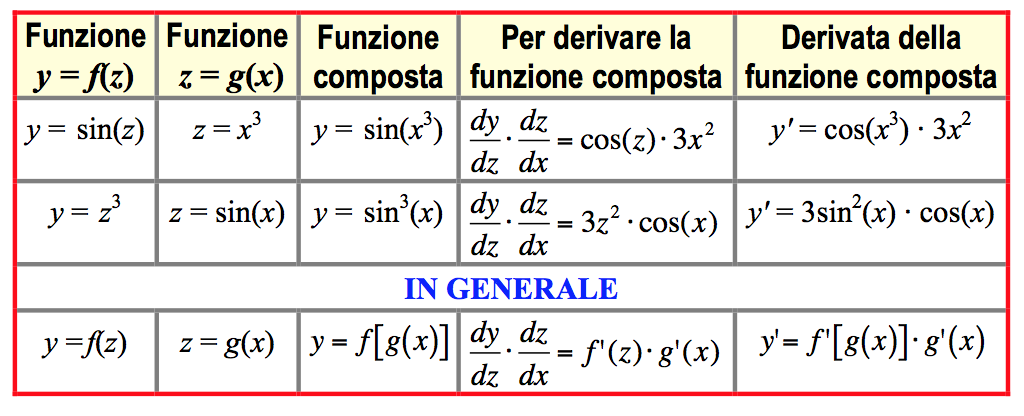 17
Enrico Pietropoli, 2022